সবাইকে 
ফুলেল 
শুভেচ্ছা
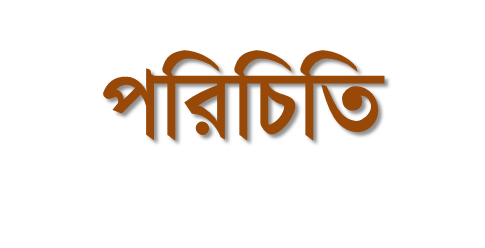 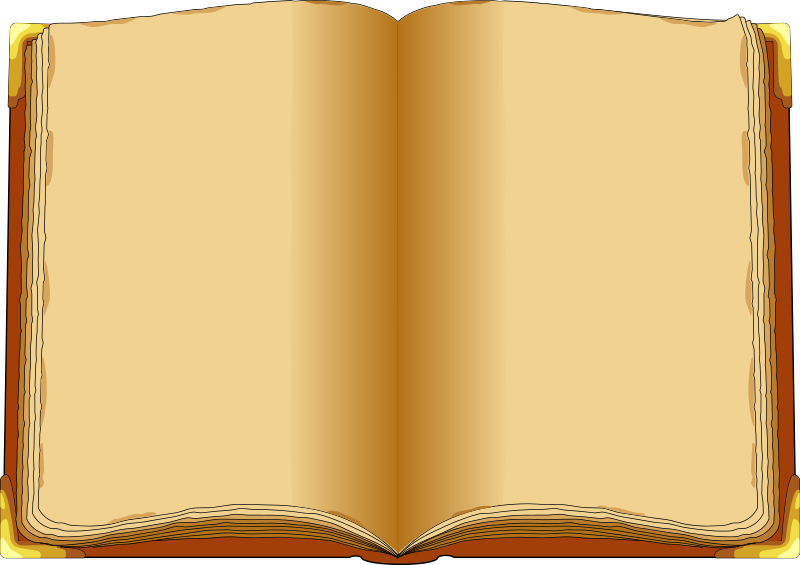 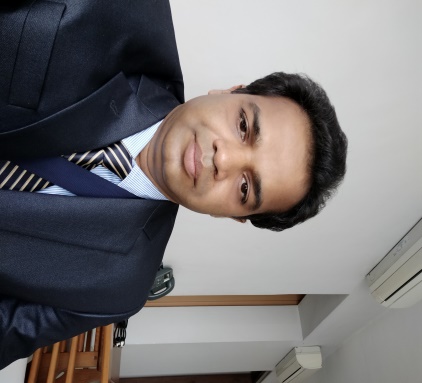 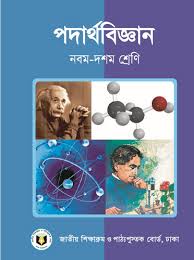 মোঃমোস্তাফিজুর রহমান 
           ইনস্ট্রাক্টর (পদার্থ ) 
  টেকনিক্যাল স্কুল ও কলেজ 
          নড়াইল ।   
        01712963604
শ্রেণিঃদশম
             বিষয়ঃ পদার্থ বিজ্ঞান
           নবম অধ্যায়
           আলোর প্রতিসরণ
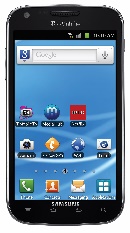 নিচের চিত্রটি লক্ষ্য কর
চিত্রের বস্তুটি কিসের ? 
উত্তল লেন্সের ।
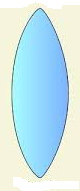 পাঠ শিরোনাম
চল আজ আমরা চোখের ত্রুটি সম্পর্কে  আলোচনা করি।
নিচের চিত্রটি লক্ষ্য কর
চিত্রের সাদা অংশটি  কিসের চিত্রের ন্যায়?

অবতল লেন্সের ।
আচরণিক উদ্দেশ্য
এ পাঠশেষে শিক্ষার্থীরা -১। চোখের ত্রুটির প্রকারভেদ বর্ণনা  করতে পারবে।  
২। চোখের ত্রুটির কারণ , ফলাফল ও প্রতিকার ব্যবস্থা বর্ণনা পারবে। 
৩। বৈজ্ঞানিক দৃষ্টিভঙ্গি গড়ে উঠবে।
ক) নিচের চিত্রটি লক্ষ্য কর
সংক্ষিপ্ত বর্ণনা : পৃথিবীতে যত প্রকার দৃষ্টি সহায়ক যন্ত্র রয়েছে তম্মধ্যে শ্রেষ্ঠতম হল চোখ। স্বাভাবিক চোখের দৃষ্টির পাল্লা  25  সেমি। স্বাভাবিক চোখ 25  সেমি থেকে অসীম দূরত্বের যে কোন বস্তু স্পষ্ট দেখতে পায়। যদি কোন চোখ এই পাল্লার মধ্যে কোন বস্তুকে স্পষ্ট  দেখতে না পায় তাহলে সেই চোখ ÎæwUপূর্ণ বলে ধরা হয়। চোখে প্রধানত দুই ধরনের ত্রুটি দেখা যায়। 
১। হ্রস্ব দৃষ্টি (Myopia) 
২।দীর্ঘ দৃষ্টি ( Hypermetropia)
নিচের চিত্রটি লক্ষ্য কর
Miopia Eye
এই ত্রুটিগ্রস্থ চোখ দূরের জিনিষ ভালভাবে দেখতে পায় না কিন্তু কাছের জিনিষ স্পষ্ঠ দেখতে পায়। এক্ষেত্রে চোখের নিকট বিন্দু  25  সেন্টি মিটারেরও কম হতে পারে।
নিচের চিত্রদুটি লক্ষ্য কর
Myopia এর কারণ 
গবেষকরা এ পুর্যন্ত  Myopia এর দুটি কারণ চিহ্নিত করেছেন। 
১) অক্ষিগোলকের  ব্যাসার্ধ বেড়ে গেলে
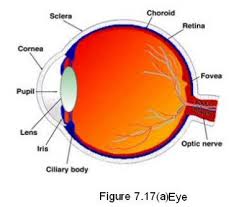 নিচের চিত্র দুটি লক্ষ্য কর।
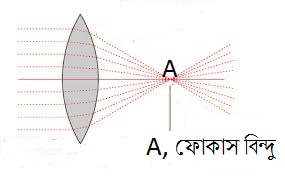 ২) চোখের লেন্সের ফোকাস দূরত্ব কমে গেলে অর্থাৎ অভিসারী ক্ষমতা বেড়ে গেলে।
নিচের চিত্রটি লক্ষ্য কর
আমরা জানি , যে কোন বস্তু থেকে নির্গত আলোক রশ্মি চোখের মনি দিয়ে প্রবেশ করে রেটিনায় বিম্ব গঠন করলে আমরা বস্তুটিকে  দেখতে পাই।
নিচের চিত্রটি লক্ষ্য কর
ত্রুটির ফল - Miopia রোগের ক্ষেত্রে দূরবর্তী বস্তু থেকে আগত আলোক রশ্মিগুচ্ছ চোখের লেন্সে রেটিনার সামনে কোন বিন্দুতে মিলিত হয়।ফলে লক্ষবস্তু স্পষ্ট দেখা যায় না।
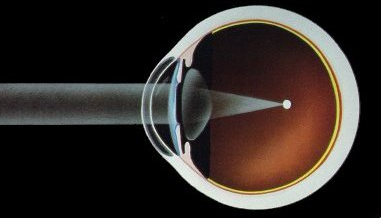 নিচের চিত্রটি লক্ষ্য কর
প্রতিকার – এ ত্রুটির দূর করার জন্য তথা চোখের লেন্সের অভিসারি ক্ষমতা কমাবার জন্য সহায়ক লেন্স হিসেবে অবতল লেন্স ব্যবহার করা হয় ।
নিচের চিত্র দুটি লক্ষ্য কর
গবেষকরা Hypermetropia এর দুটি কারণ চিহ্নিত করেছেন। 
১) অক্ষিগোলকের ব্যাসার্ধ কমে  গেলে
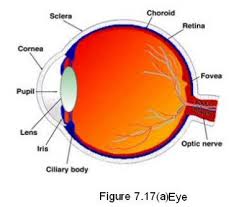 নিচের চিত্রদ্বয় লক্ষ্য কর
২) চোখের লেন্সের ফোকাস দূরত্ব বেড়ে গেলে অর্থাৎ অভিসারী ক্ষমতা কমে গেলে।
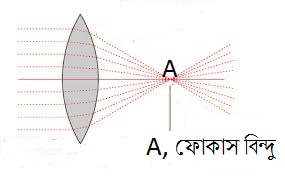 চিত্রটি লক্ষ্য কর
ত্রুটির ফল - Hypermetropia রোগের ক্ষেত্রে দূরবর্তী বস্তু থেকে আগত আলোক রশ্মিগুচ্ছ চোখের লেন্সে প্রতিসরিত হয়ে রেটিনার পিছনে  কোন বিন্দুতে মিলিত হয়।ফলে লক্ষ্য বস্তু স্পষ্ট দেখা যায় না।
নিচের চিত্রটি লক্ষ্য কর
প্রতিকার – এ ত্রুটি দূর করার জন্য তথা চোখের লেন্সের অভিসারি ক্ষমতা বাড়ানোর  জন্য সহায়ক লেন্স হিসেবে  উত্তল  লেন্স ব্যবহার করা হয় ।
নিচের চিত্রটি লক্ষ কর
মুল্যায়ন
১। স্বাভাবিক চোখের দৃষ্টির পাল্লা কত ?
২। Myopia  এর ক্ষেত্রে বিম্ব কোথায় গঠিত হয় ? 
৩। Hypermetropia  এর ক্ষেত্রে বিম্ব কোথায় গঠিতহয় ? 
 ৪। Myopia দূরীকরণে কোন লেন্স ব্যবহার করা হয়? 
৫। Hypermetropia দূরীকরণে কোন লেন্স ব্যবহার করা হয়?
১।  25 cm
২। রেটিনার সামনে 
৩। রেটিনার পিছনে। 
৪। অবতল লেন্স
৫।উত্তল লেন্স
প্রশ্ন
আর কোন প্রশ্ন ?
১। 
২। 
৩।
৪।
৫।
শ্রেণির কাজ (একক কাজ)
১। Miopia  কিভাবে দূর করা হয় রশ্মি চিত্রের সাহায্যে দেখাও।
২।Hypermetropia কিভাবে দূর করা হয় রশ্মি চিত্রের সাহায্যে দেখাও।
বাড়ির কাজ
লীনা চোখের নিকটে এনে এবং মীনা যতদূর সম্ভব চোখ হতে দূরে নিয়ে বই পড়তে স্বাচ্ছন্দ বোধ করে। চোখের সমস্যা জনিত কারণে তারা ডাক্তারের শরণাপন্ন হলে ডাক্তার তাদের চশমা ব্যবহারের পরামর্শ দিলেন।
সৃজনশীল প্রশ্ন
১। ক) চোখে কয় ধরণের ত্রুটি দেখা যায় ? 
খ) দৃষ্টি সহায়ক যন্ত্রের মধ্যে চোখ সর্বশ্রেষ্ট  – ব্যাখ্যা কর। 
গ) লীনা ও মীনার চোখের ত্রুটির  ধরন ও কারন বর্ণনা কর।  
ঘ)লীনাও মীনার চোখের ত্রুটি  দূরীকরণে কী কী পদক্ষেপ নেয়া যেতে পারে বলে তুমি মনে কর যুক্তি দ্বারা তোমার মতামত বিশ্লেষণ কর।
সবাইকে ধন্যবাদ।